Waste Water Treatment:
Trickling Filters (Design)
Lecture # 11
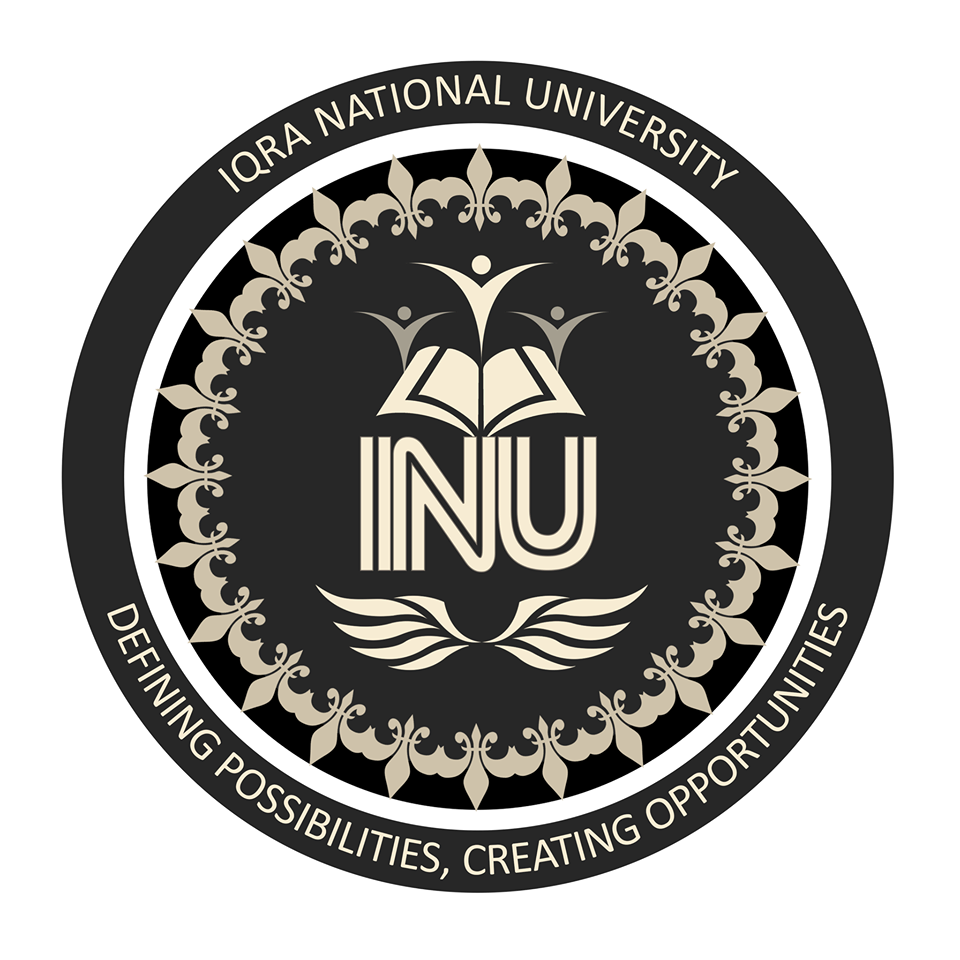 Trickling Filters: Design
Filter Loading Rate
Depth
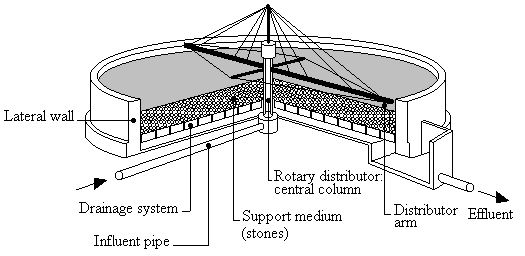 Number
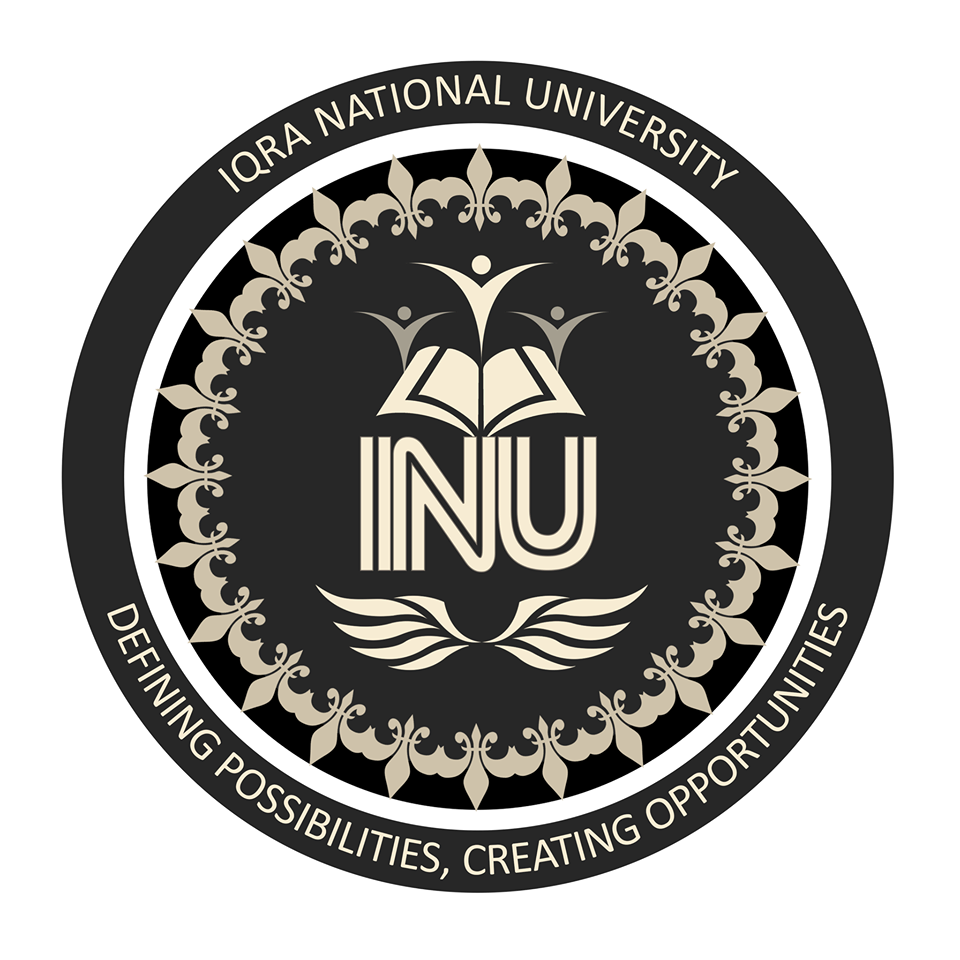 Trickling Filters: Design
Depth
1.8 to 2.4 m
One Hectare = 10000 m.sq.
Minimum Two
Number
Organic Load per filter Bed Volume = 1000 to 2200 kg BOD/hectare-m/day
BOD/filter media volume = 15 to 30 kg BOD/day/100 m3.
Surface Area of Filter Bed = 25 40  million Liters/hectare of surface area
Filter Bed Vol = 7.50 to 22.50 million liters/hectare/day.
Filter Loading Rate
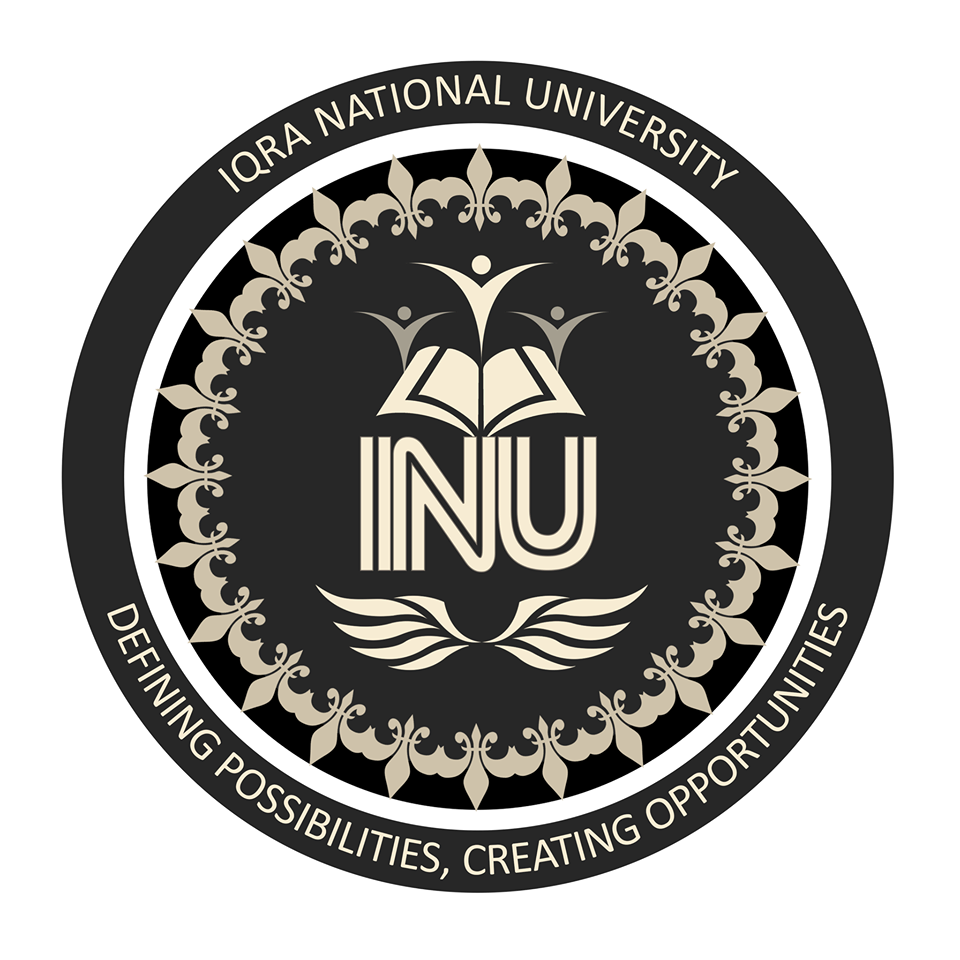 Trickling Filters: Process Schematic
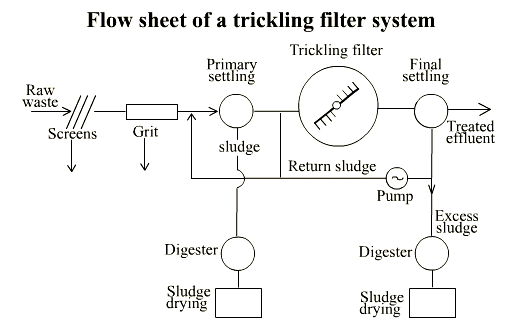 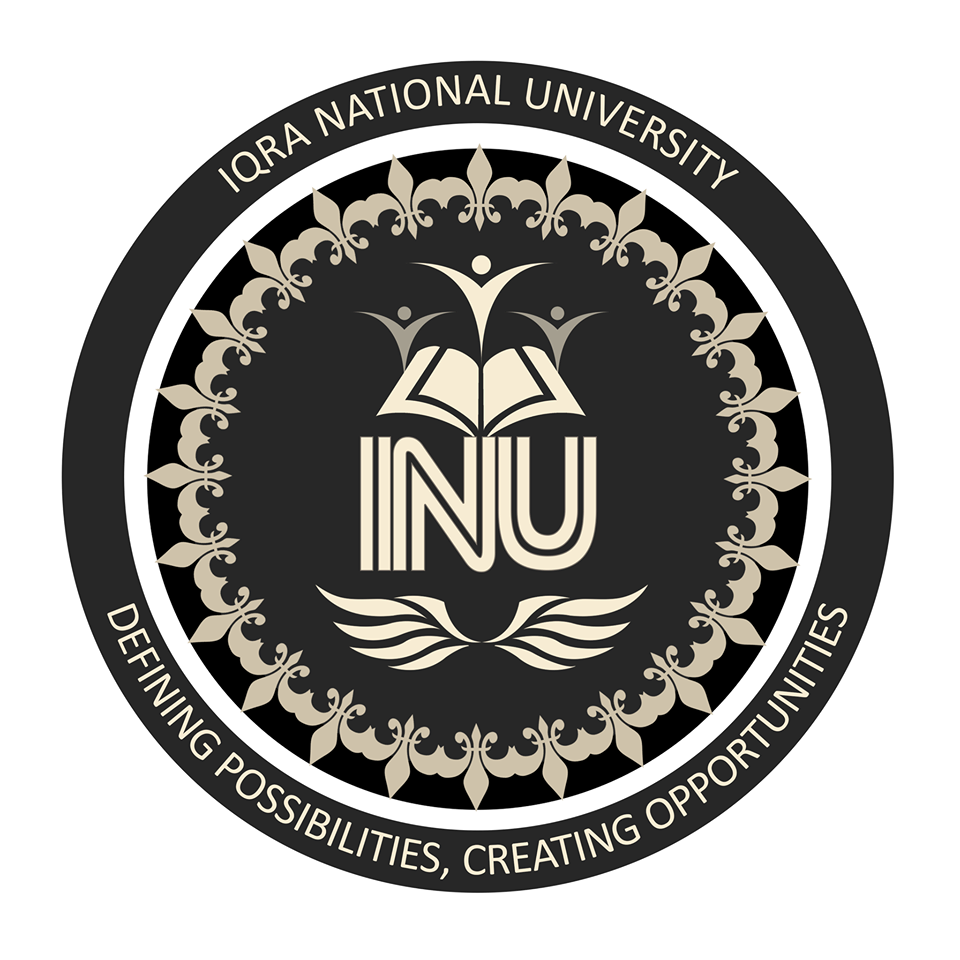 Trickling Filters: Design Equations
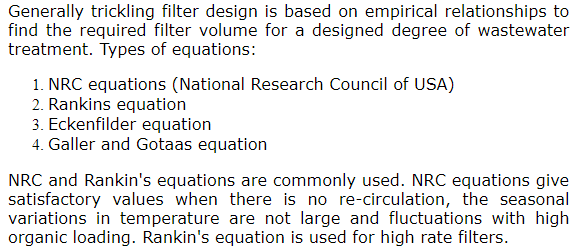 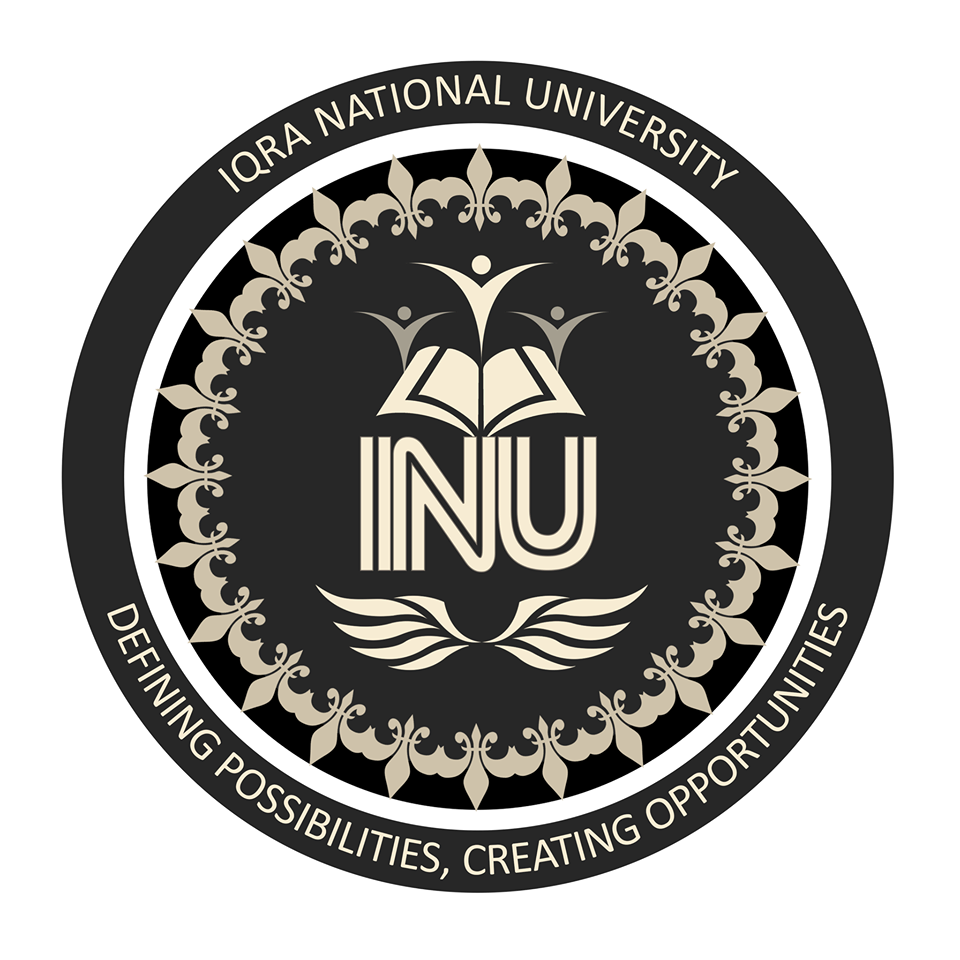 Trickling Filters: Design Equations
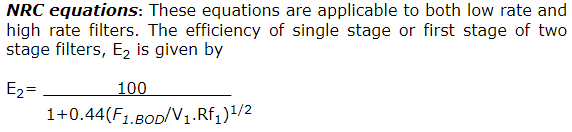 Where,
E2= % efficiency in BOD removal of single stage or first stage,
F1.BOD= BOD loading of settled raw sewage in single stage of the two-stage filter in kg/d, 
V1= volume of first stage filter, m3,
Rf1= Recirculation factor for first stage.
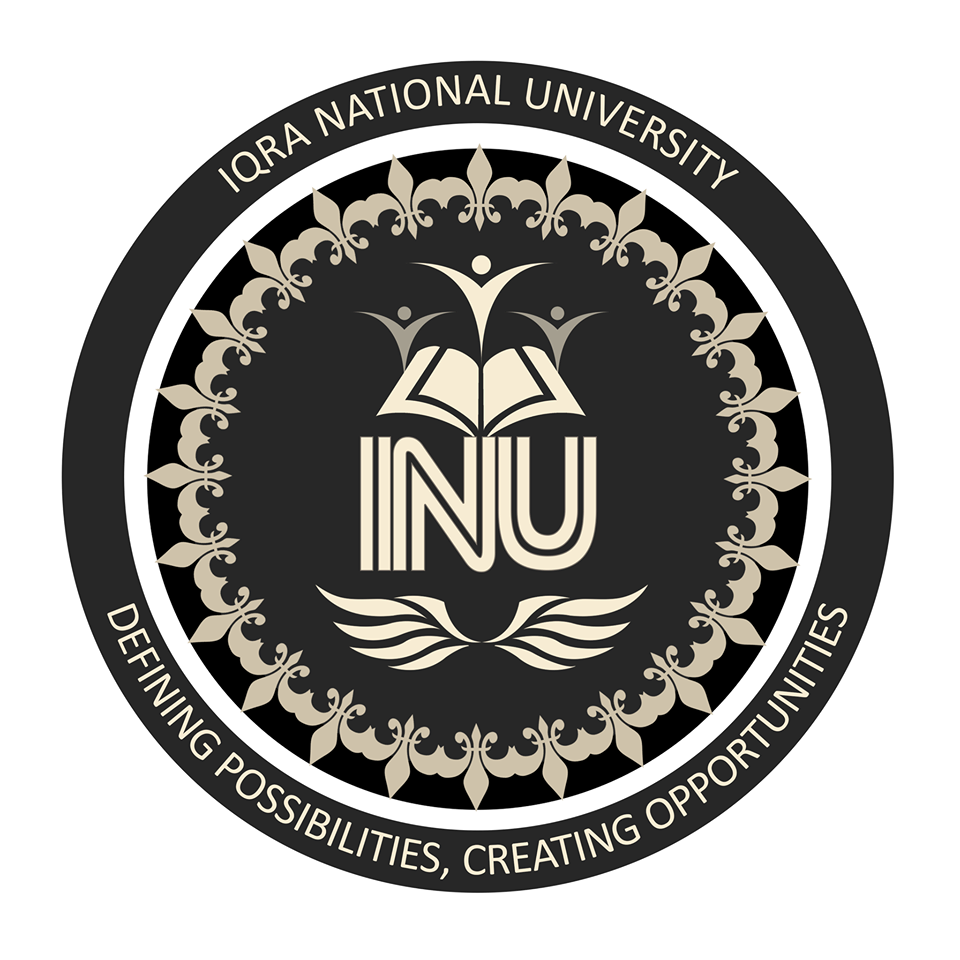 Trickling Filters: Design Equations
Efficiency Estimation:
Where,

Yi = Influent BOD load to TF

Yo = Effluent BOD from TF.
Recirculation Factor Calculation:
Where,

R = Recirculation percentage
Any Questions??